Figure 2. Reward-related activity in the OFC was stronger for an immediate and large reward. (a–d) Histograms ...
Cereb Cortex, Volume 24, Issue 12, December 2014, Pages 3310–3321, https://doi.org/10.1093/cercor/bht189
The content of this slide may be subject to copyright: please see the slide notes for details.
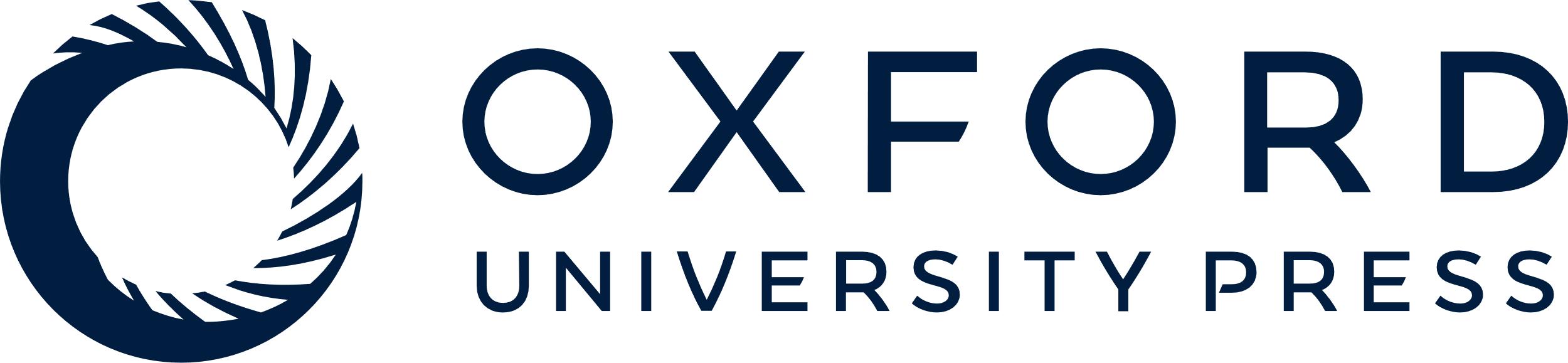 [Speaker Notes: Figure 2. Reward-related activity in the OFC was stronger for an immediate and large reward. (a–d) Histograms representing the activity of single cells (a–b) and across the population (c–d) of reward-responsive neurons (n = 56; 22%) in the mOFC during task performance of delay (dark gray = short; light gray = long) and size (dark gray = big; light gray = small) blocks. Activity is aligned to reward delivery (time zero). For short, big, and small trials, well entry occurred 500 ms before reward delivery. On long-delay trials, well entry was 1–7 s before reward delivery. Neurons were selected by comparing activity during the reward epoch when compared with baseline (see text; t-test; P < 0.05). Activity is normalized by subtracting the mean and dividing by the standard deviation (z-score). Bins are 100 ms. Thickness of line reflects standard error of the mean (SEM). Note that activity that precedes the 500 ms before reward delivery for rewards that were delivered after a short delay (short, big, and small) cannot be directly compared with activity that precedes 500 ms before reward delivery on long-delay trials, because task events (well entry, port exit, etc.) occur at different time points across these trial types. (e) Correlation (ii) between difference scores for size and delay blocks (i.e., short minus long (i) and large minus small (iii)). Neural activity was taken during the reward epoch. Black bars in distribution histogram represent neurons that showed a significant difference between differently valued outcomes (P < 0.05; main or interaction effect of value in a 2-factor ANOVA; reward epoch). (f) Correlation between value indices for the licking rate in anticipation of reward (250 ms before reward delivery) and for the firing rate during the reward epoch (1 s after reward) on short- and long-delay trials (short-long). All data are taken from forced-choice trials.


Unless provided in the caption above, the following copyright applies to the content of this slide: © The Author 2013. Published by Oxford University Press. All rights reserved. For Permissions, please e-mail: journals.permissions@oup.com]